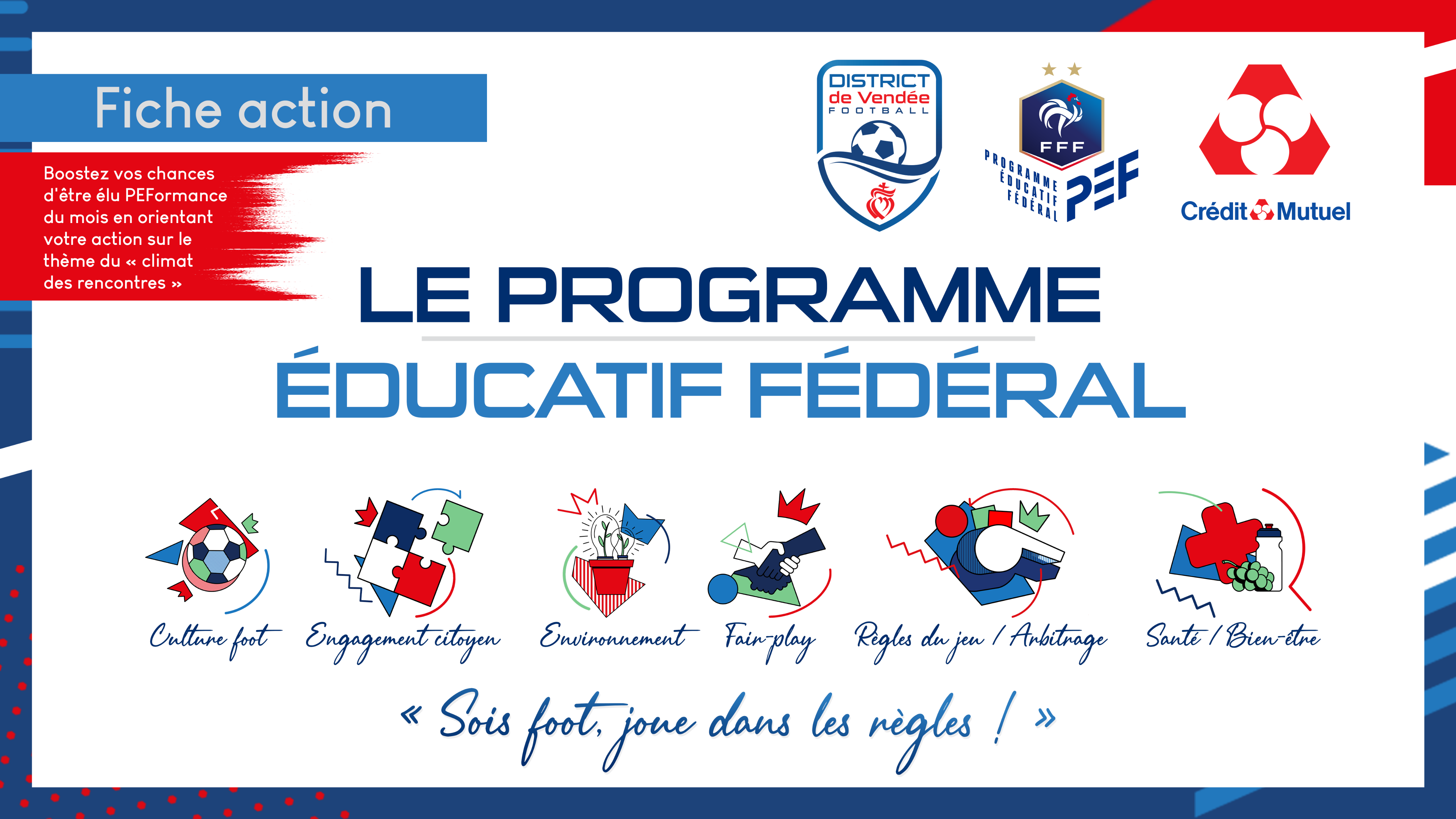 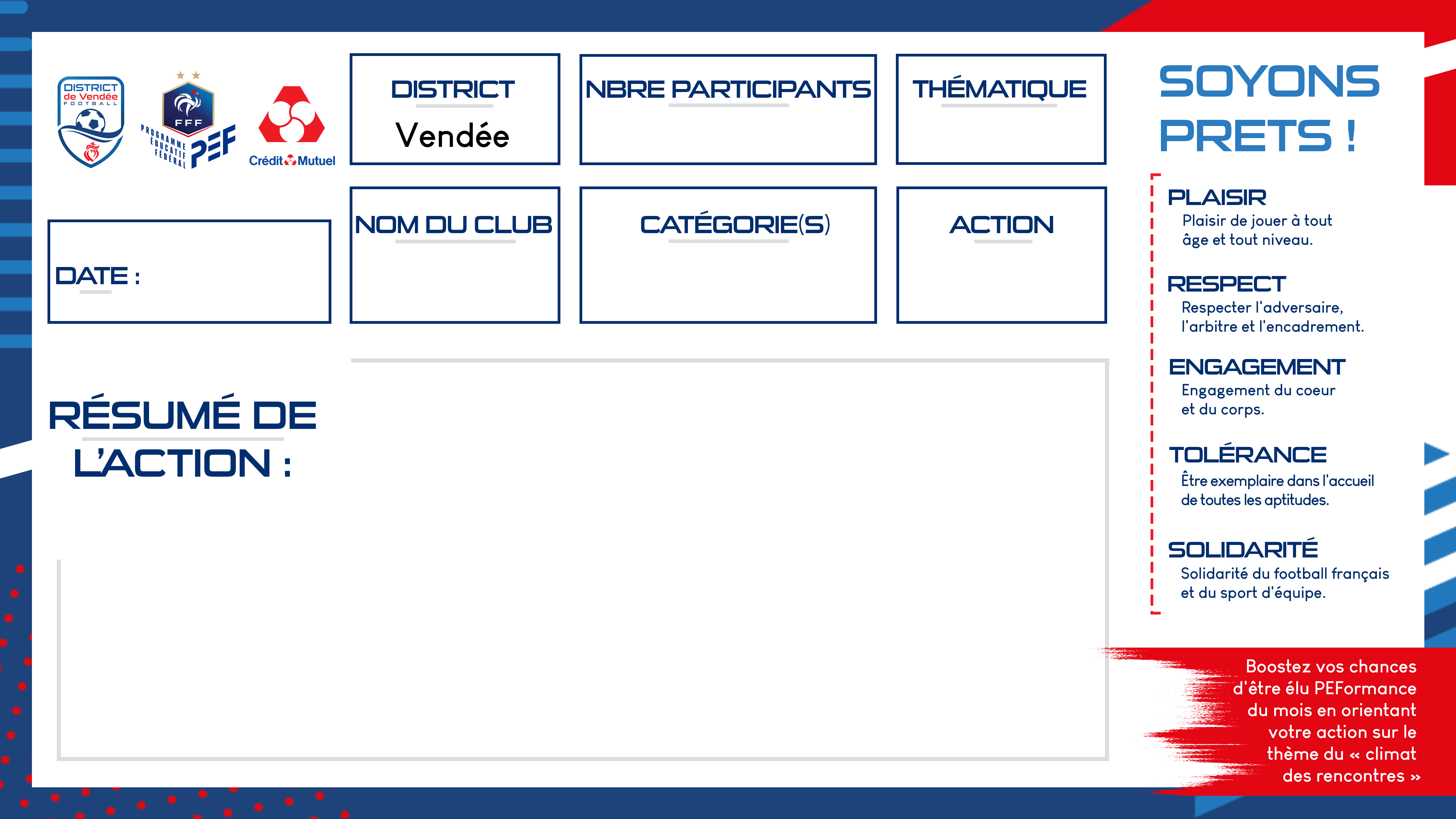 33
Engagement Citoyen
02 et 03 Novembre 2022
Les Droits et les devoirs
ESOF LA ROCHE SUR YON
U10-U13/U10F-U13F
Au cours de notre stage multisports pendant les vacances de la Toussaint, nous avons décidé de traiter le thème de l’engagement citoyen. Plus particulièrement sur les droits et les devoirs des joueurs et des parents sur et en dehors du terrain. Pour ce faire nous avons menées 2 actions sur table pendant la pause du midi le 02 et le 03 Novembre, où les licenciés du club de U10 à U13 présents avaient pour objectif par groupe de donner selon eux les droits et les devoirs qu’ils ont envers les éducateurs, adversaires, arbitres, partenaires que ce soit sur le terrain ou en dehors du terrain. Nous avons fait la même chose concernant les droits et les devoirs des parents pendant les matchs et les entrainements.
Par la suite  des affiches on été réalisées. Ces dernières ont été exposées dans le club house pour qu’elles soient visibles de tous.
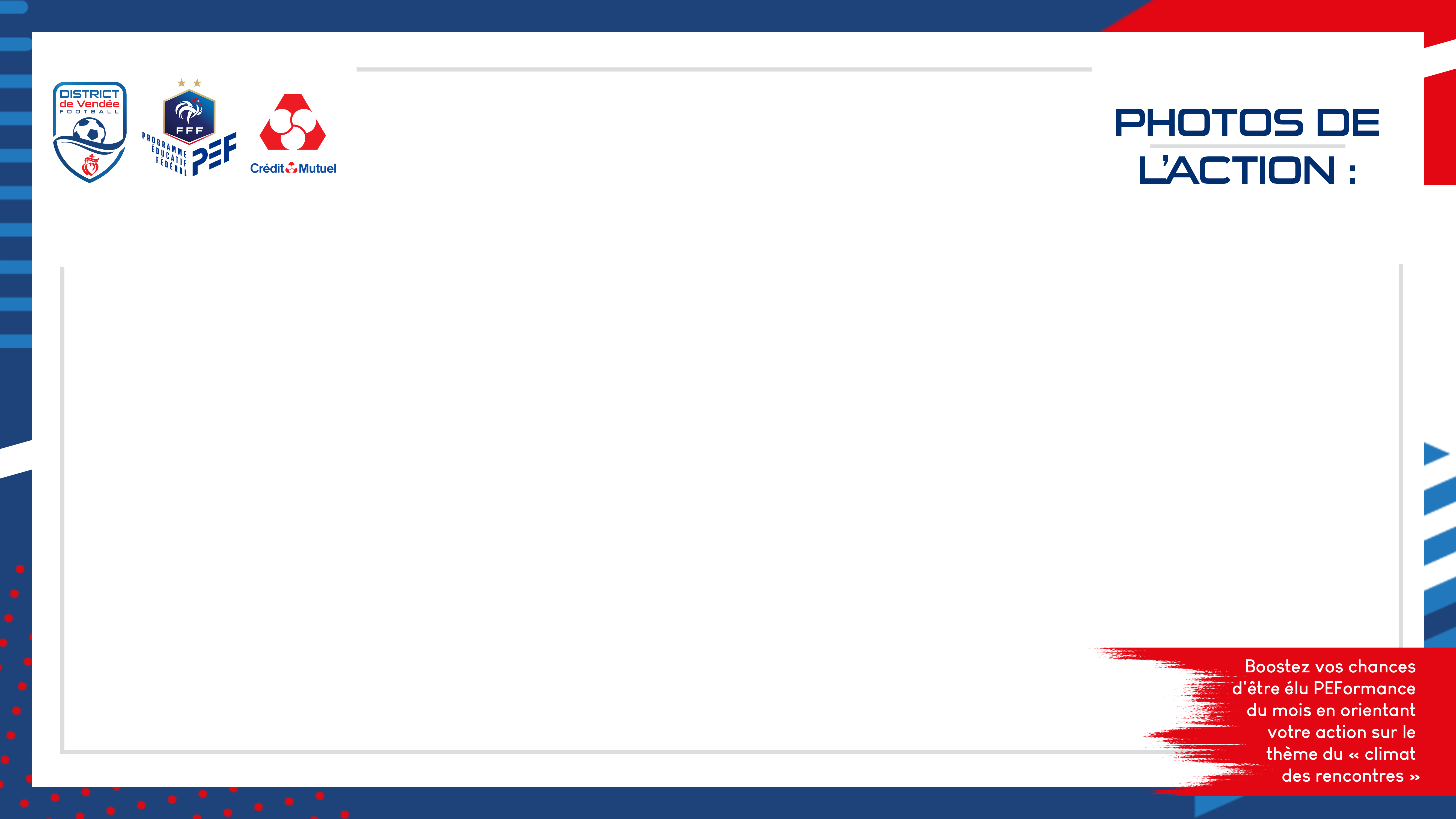 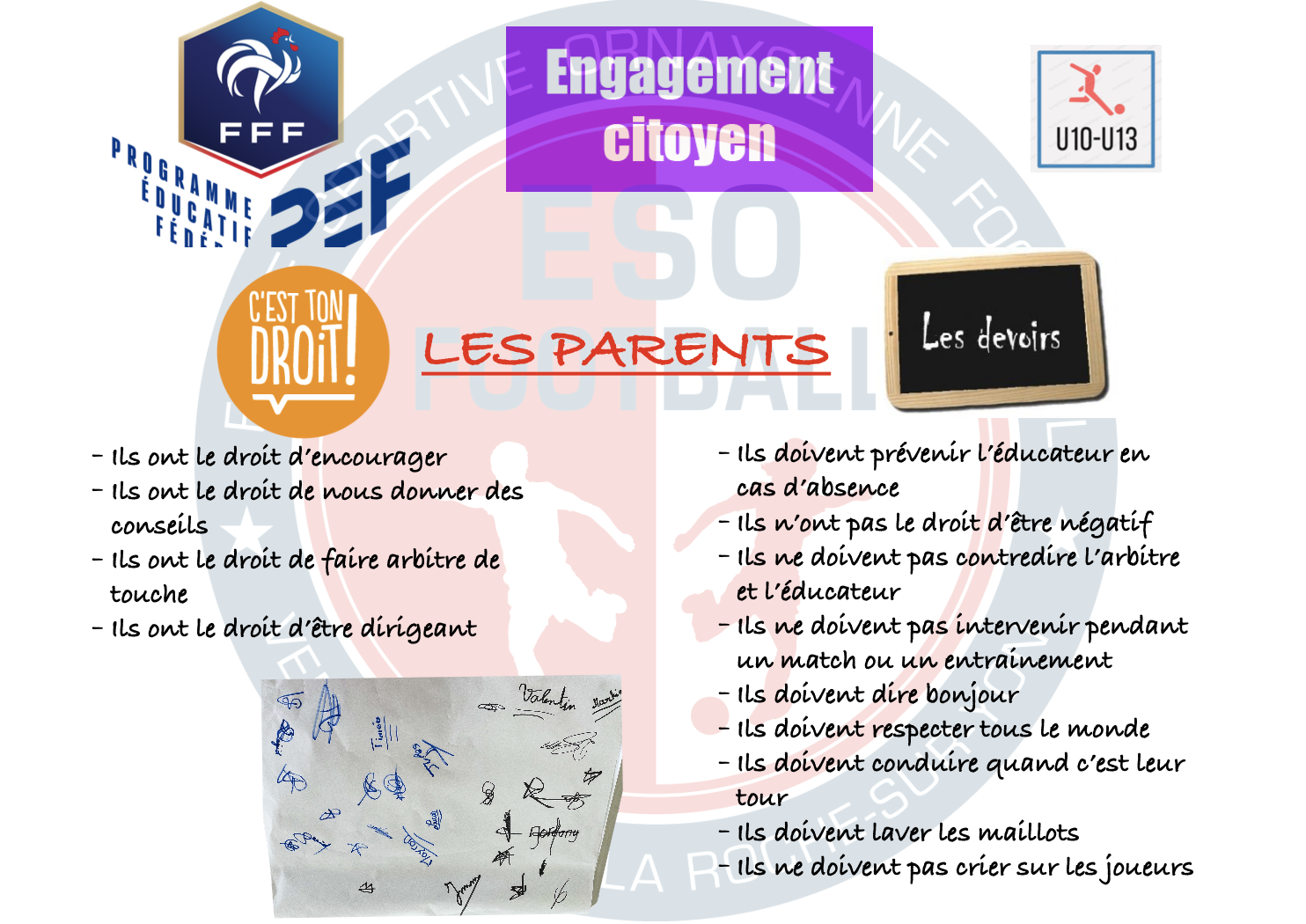 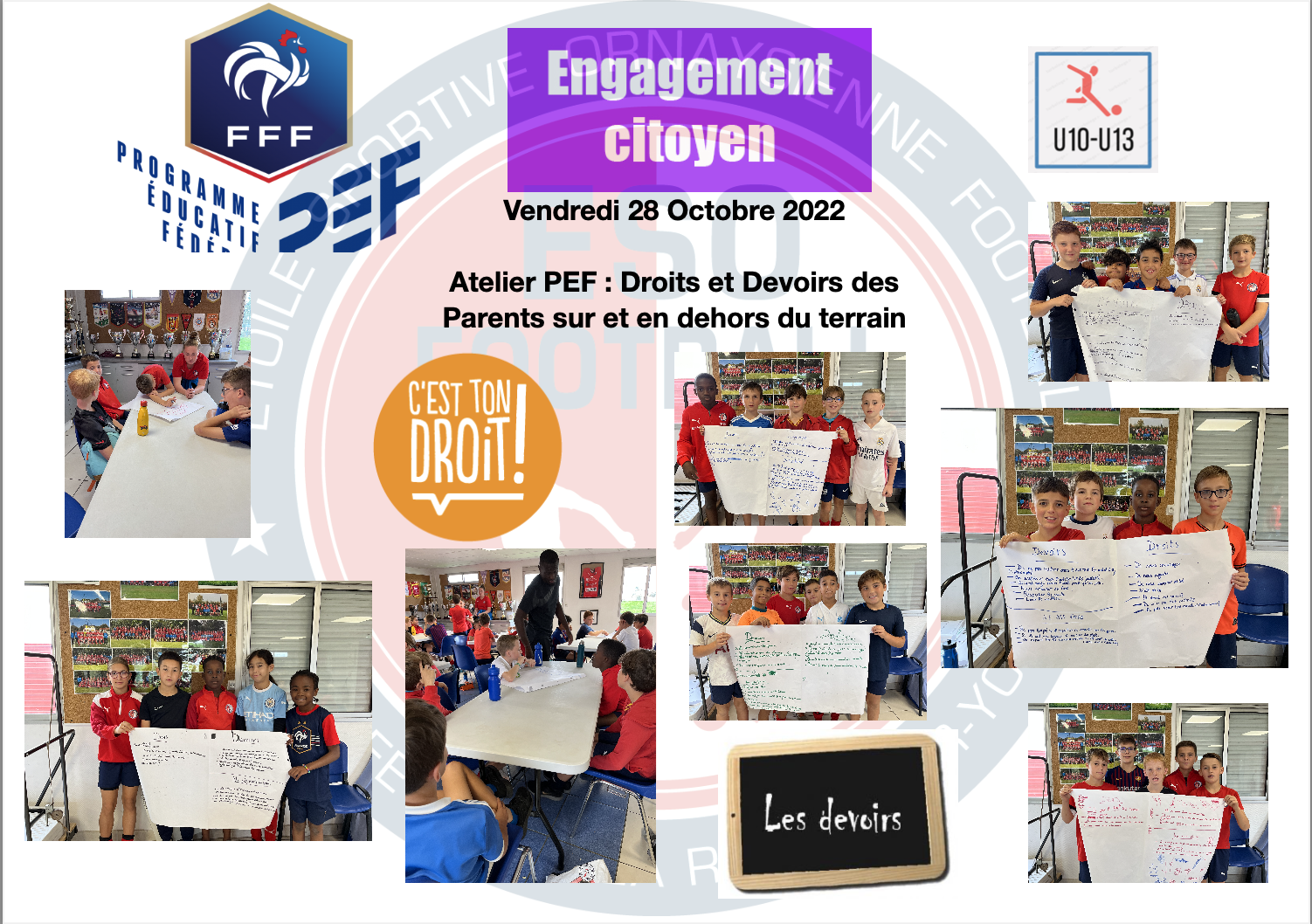 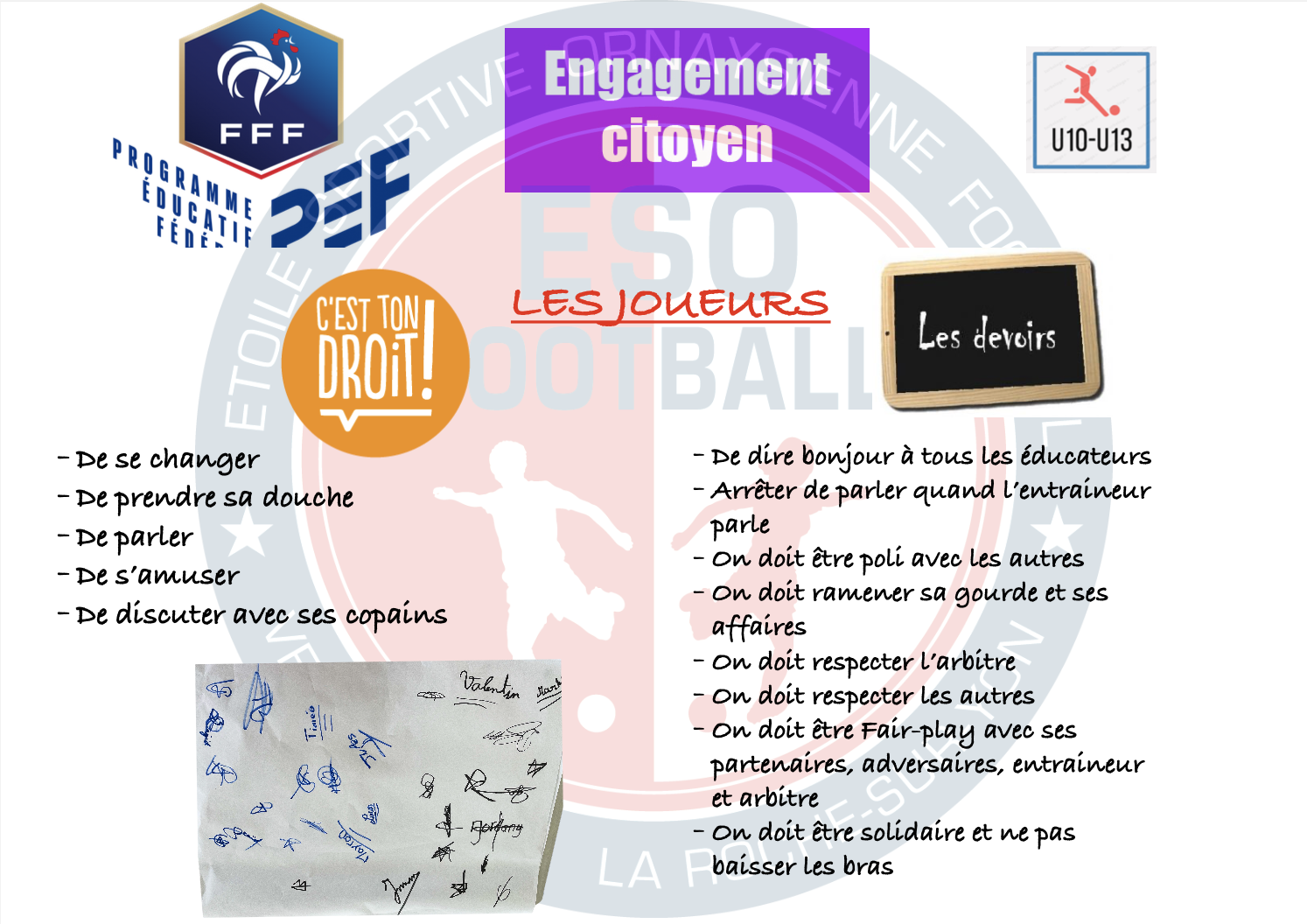 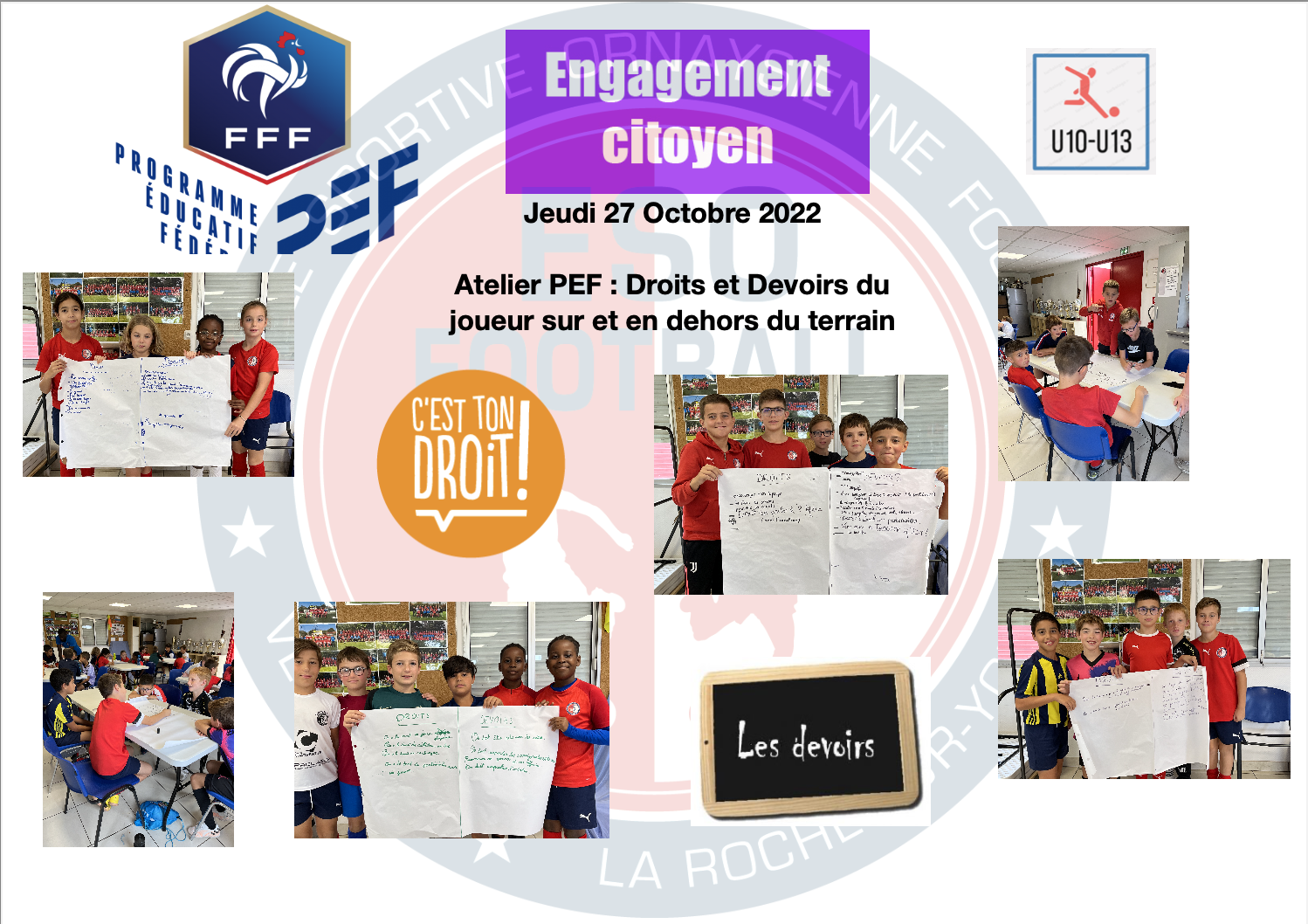